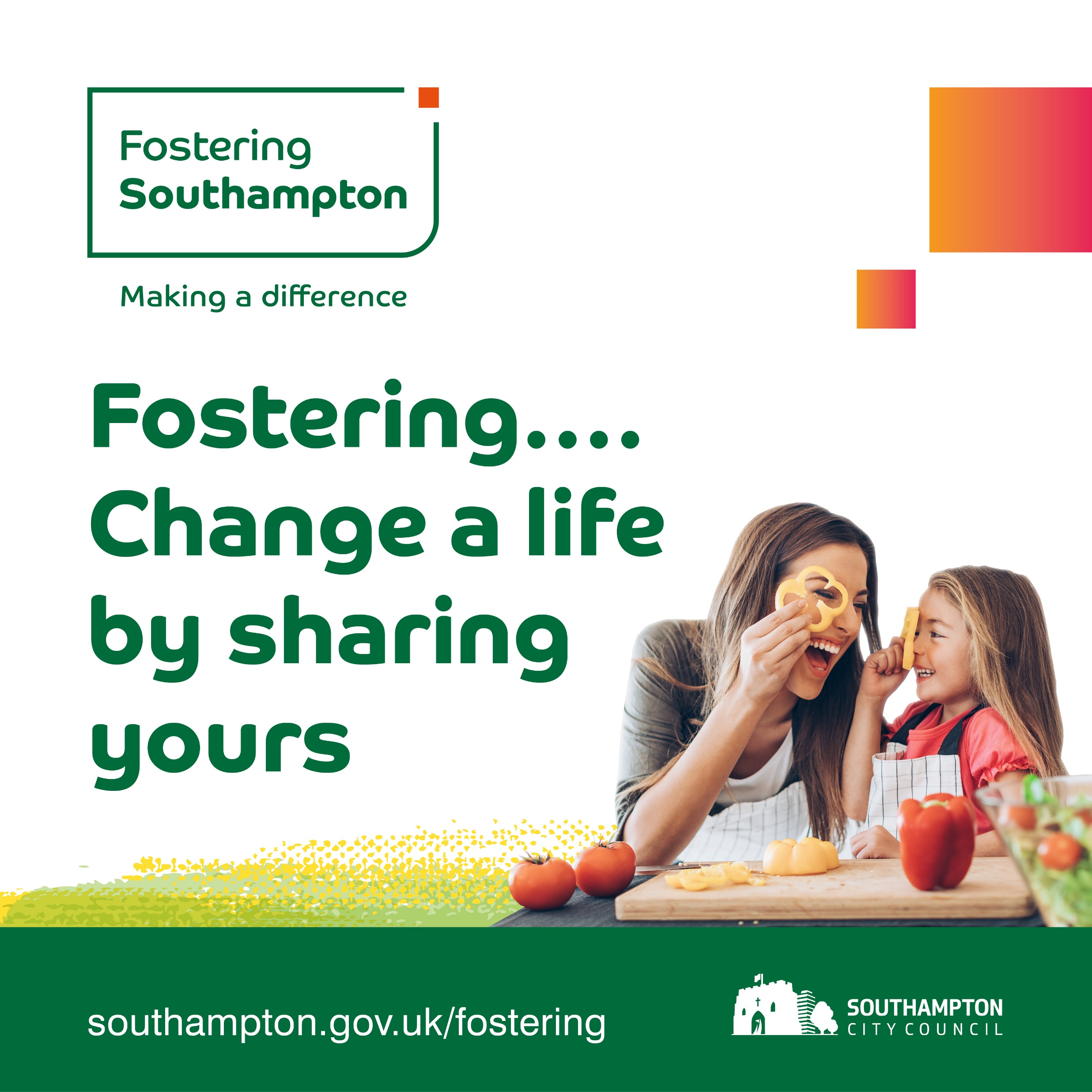 Foster Carers Wanted…
Can you help?
Come and see us!
Tuesday 25 June
Asda Totton
10am – 1pm
For details of other events, visit:
www.facebook.com/fosteringsouthampton